CHỦ ĐỀ 4
Khối lập phương. Khối hộp chữ nhật
BÀI 15: VỊ TRÍ, ĐỊNH HƯỚNG TRONG KHÔNG GIAN
TIẾT 1
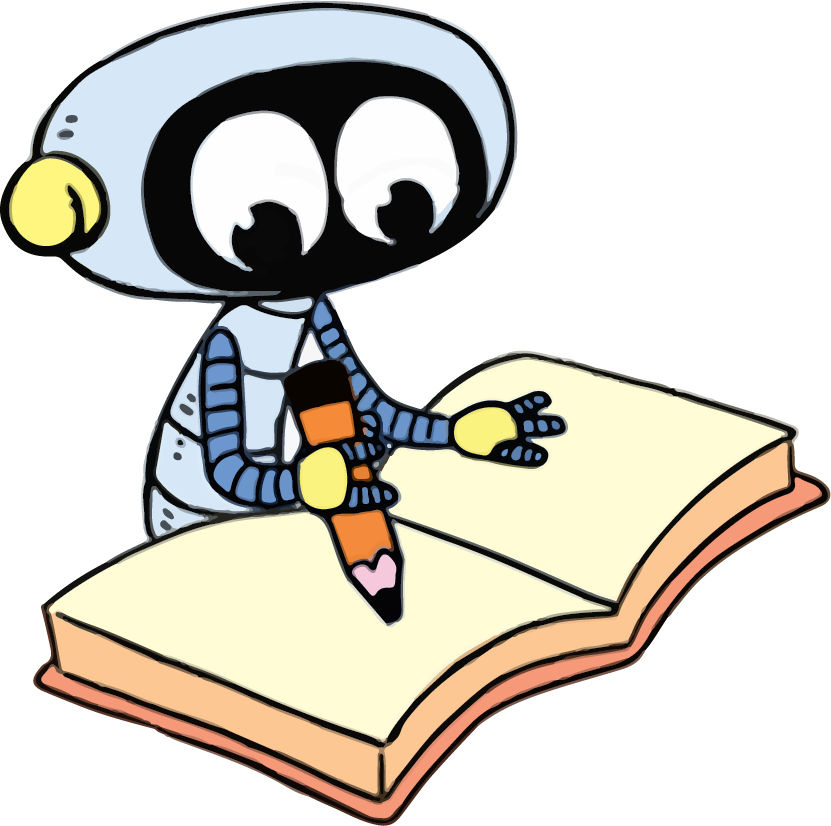 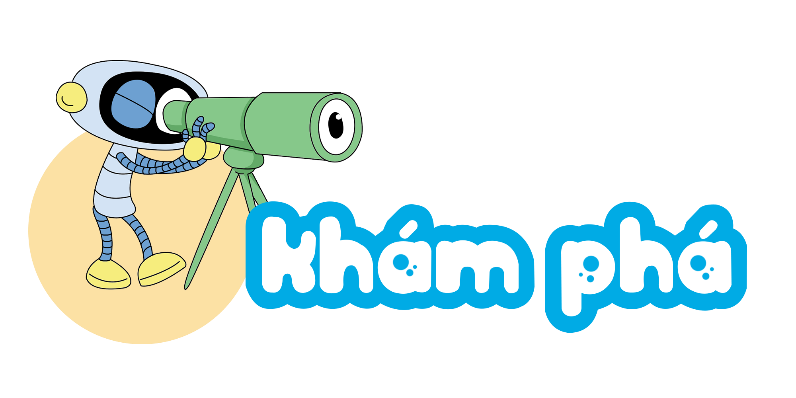 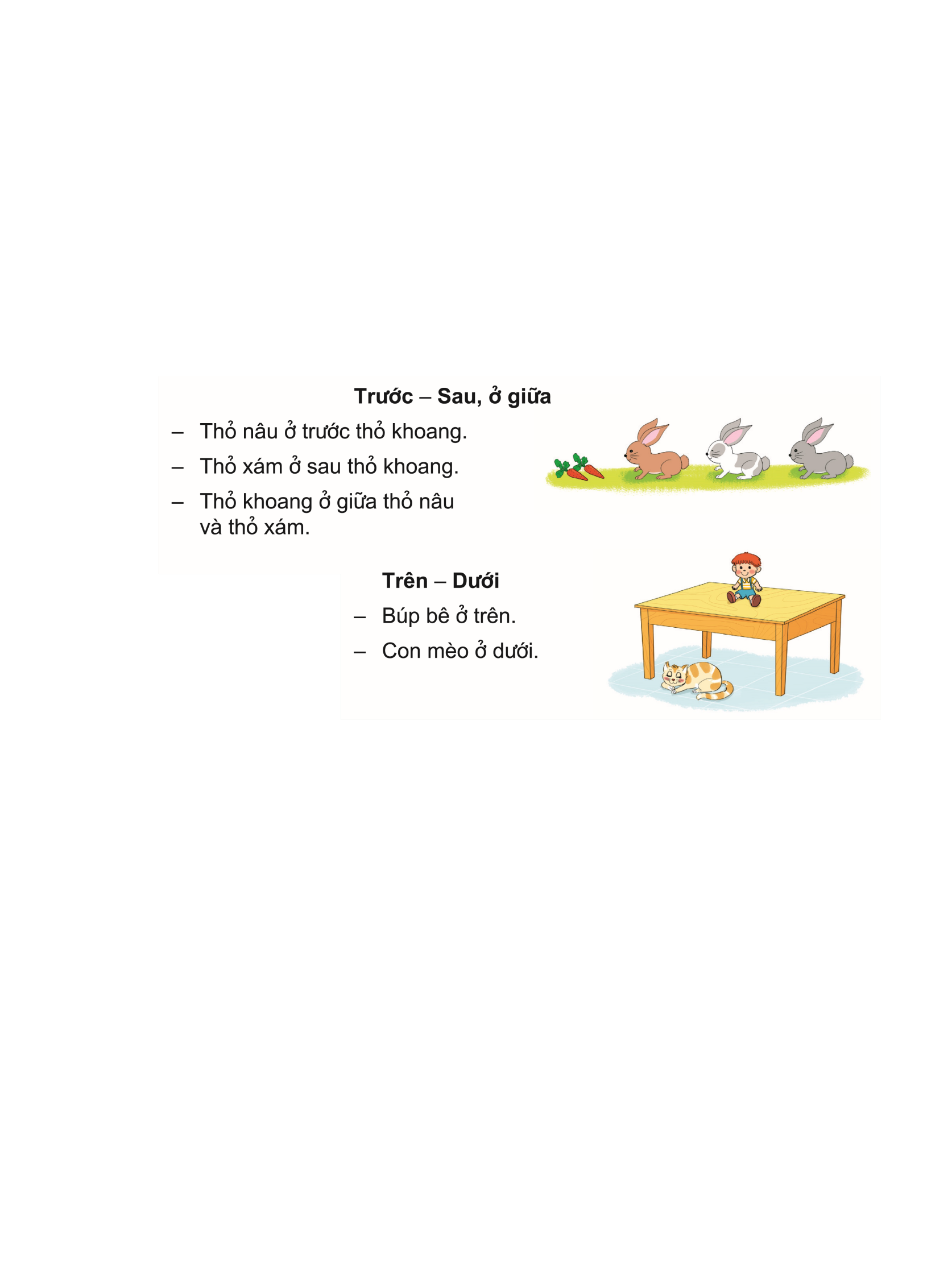 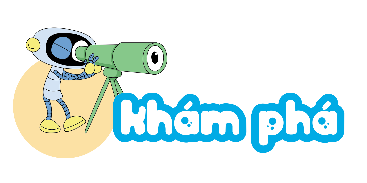 Trước – Sau, ở giữa
- Thỏ nâu ở trước thỏ khoang
- Thỏ khoang ở giữa thỏ nâu và thỏ xám.
- Thỏ xám ở sau thỏ khoang.
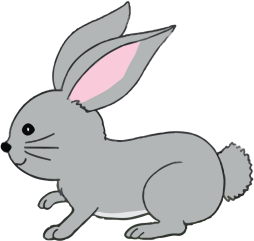 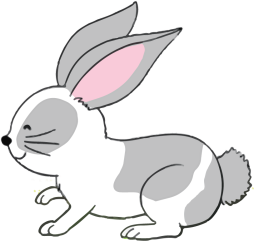 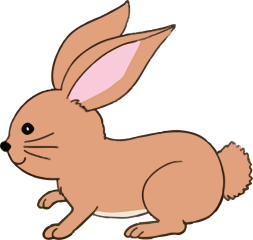 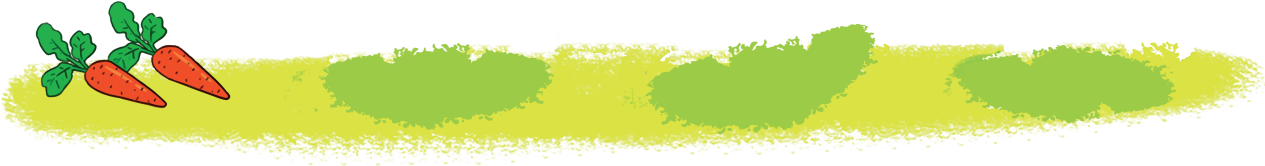 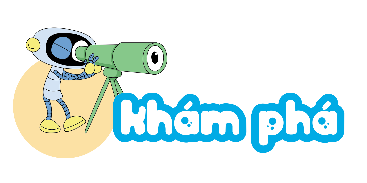 Trên – Dưới
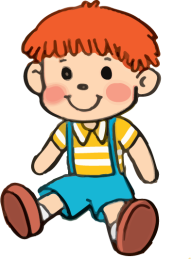 - Búp bê ở trên.
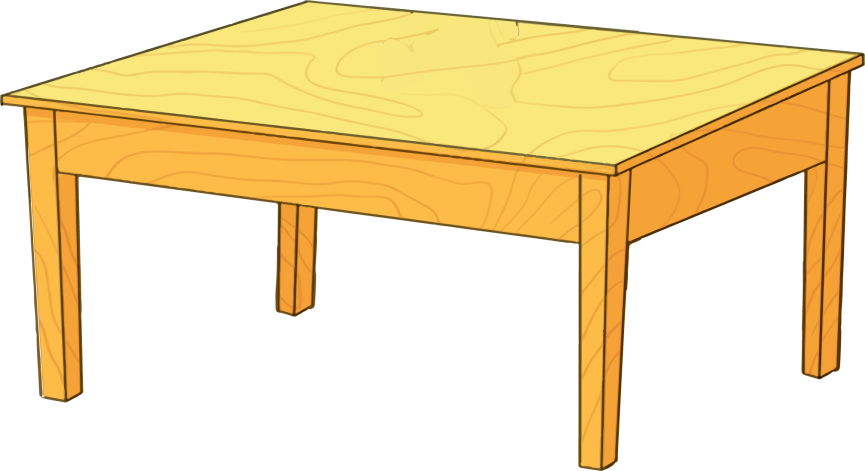 - Con mèo ở dưới.
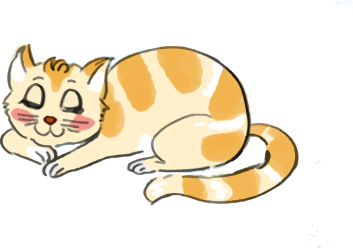 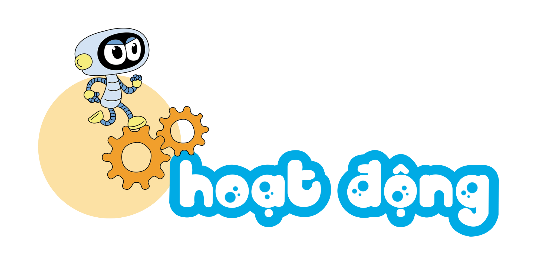 1. Số?
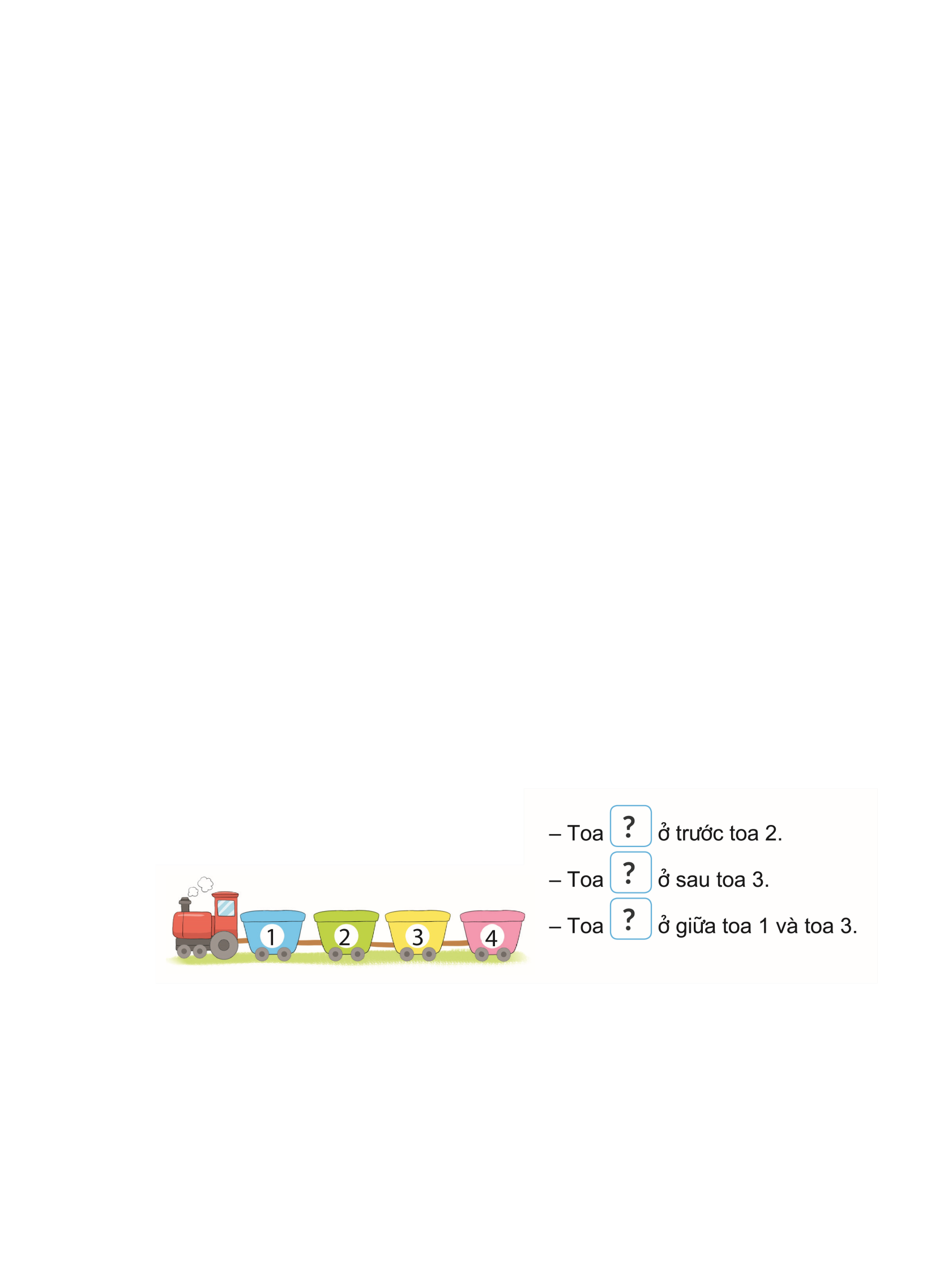 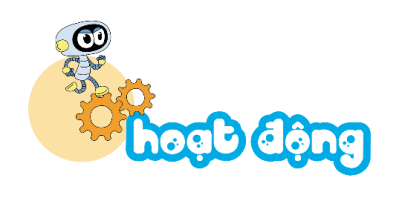 1. Số?
- Toa
ở trước toa 2.
4
2
1
?
?
?
- Toa
ở sau toa 3.
- Toa
ở giữa toa 1 và toa 3.
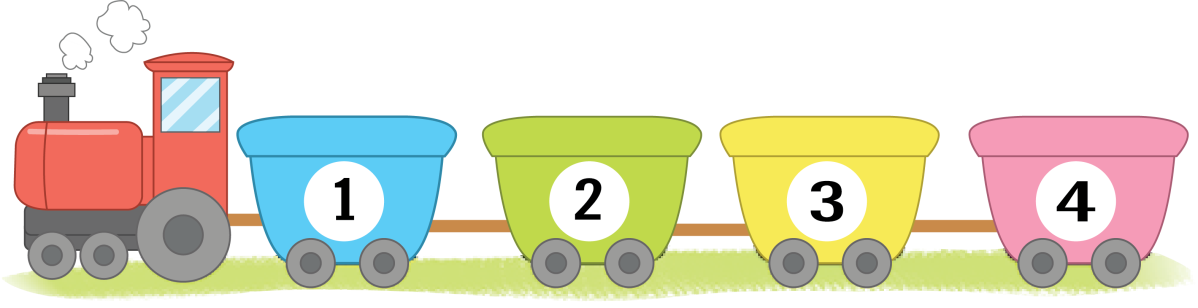 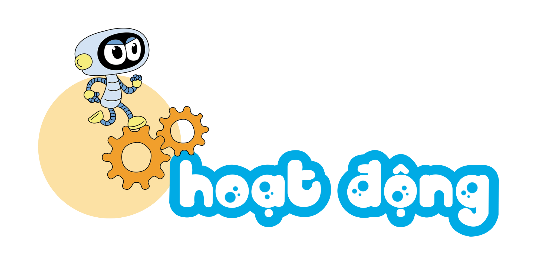 2. Trả lời câu hỏi.
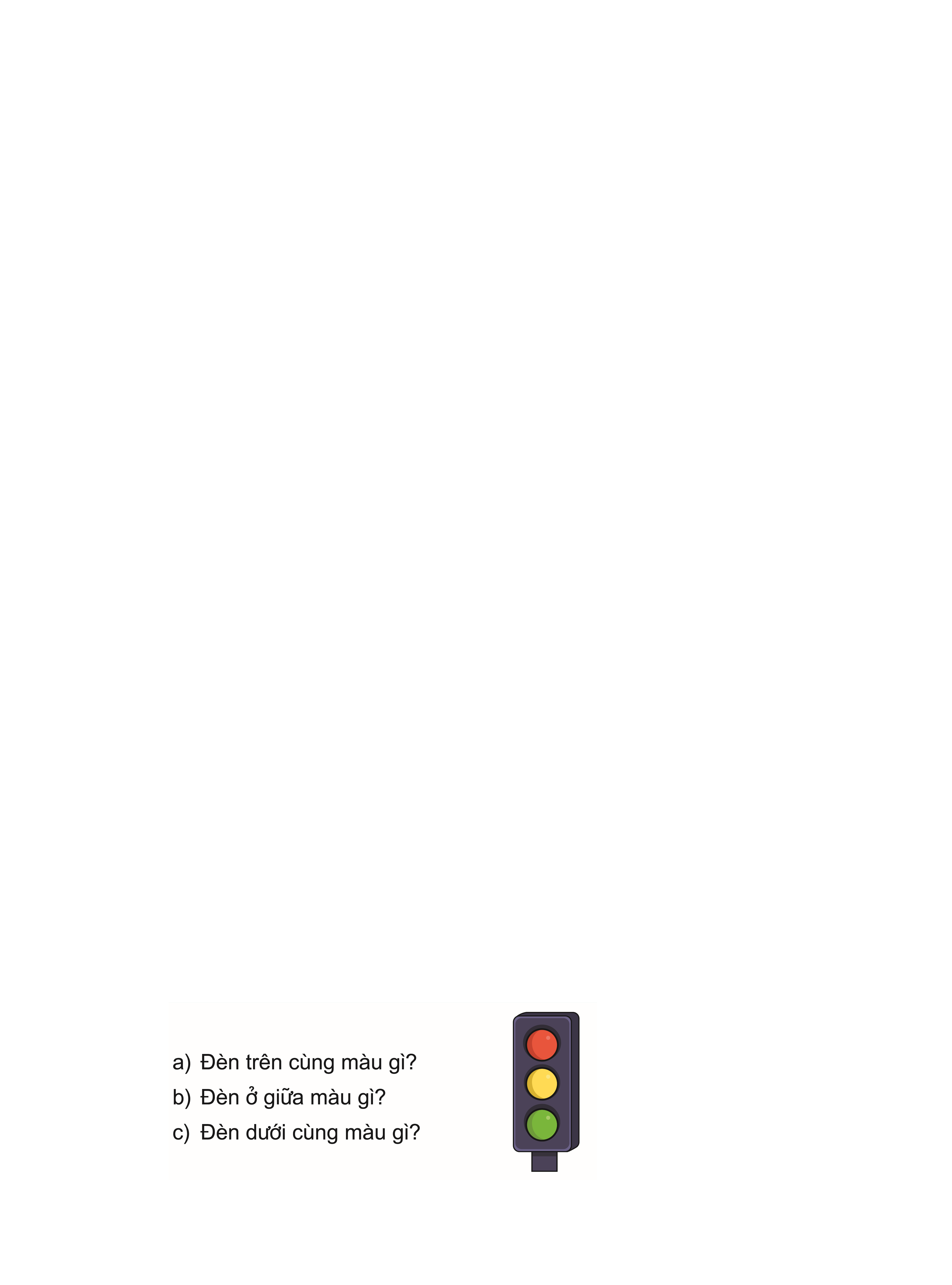 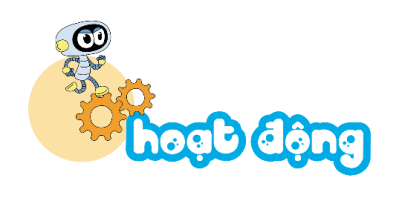 2. Trả lời câu hỏi.
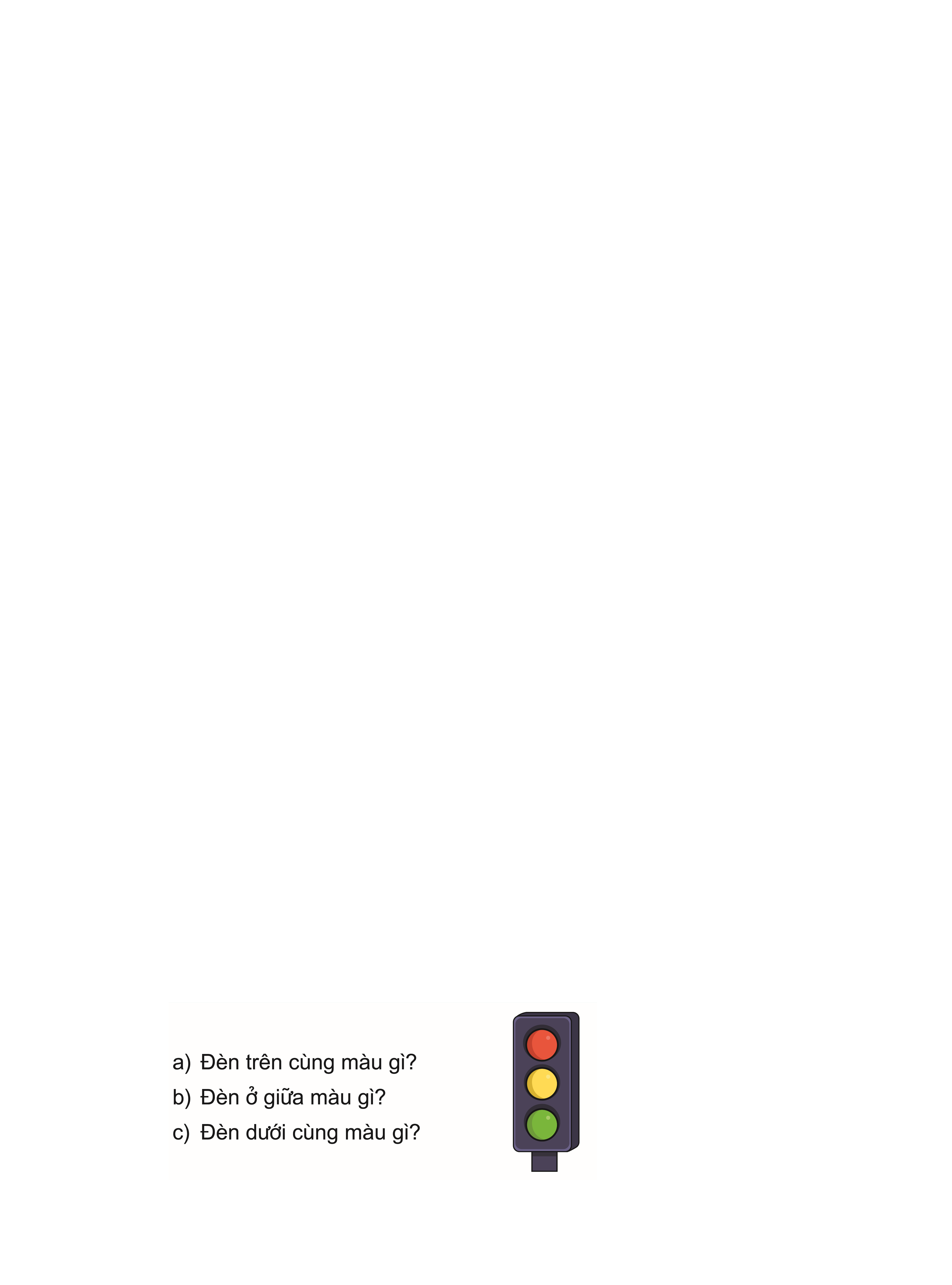 a) Đèn trên cùng màu gì?
- Đèn trên cùng màu ĐỎ.
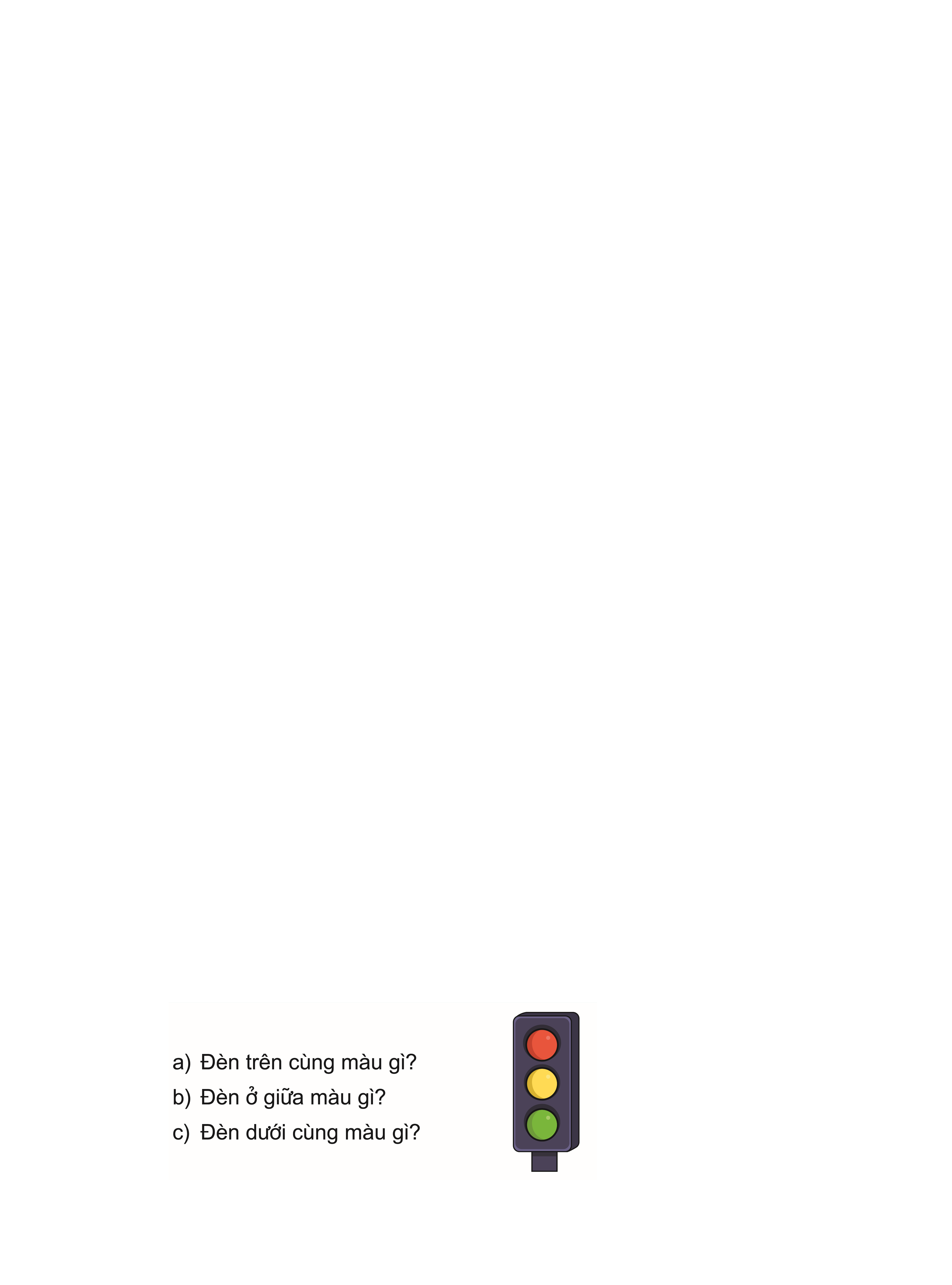 b) Đèn ở giữa màu gì?
- Đèn ở giữa màu VÀNG.
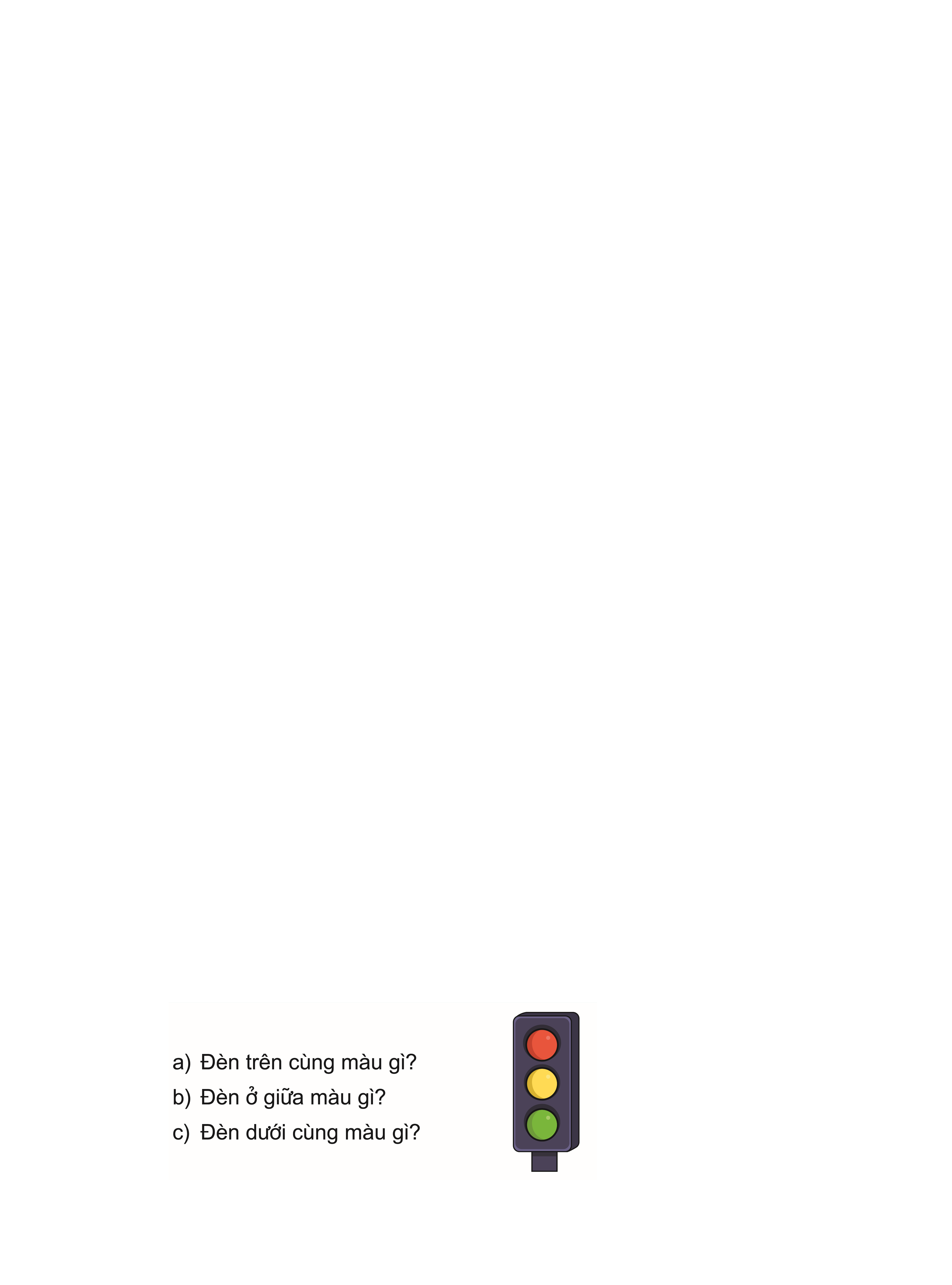 c) Đèn dưới cùng màu gì?
- Đèn dưới cùng màu XANH LÁ.
Củng cố bài học
Hương Thảo: tranthao121004@gmail.com